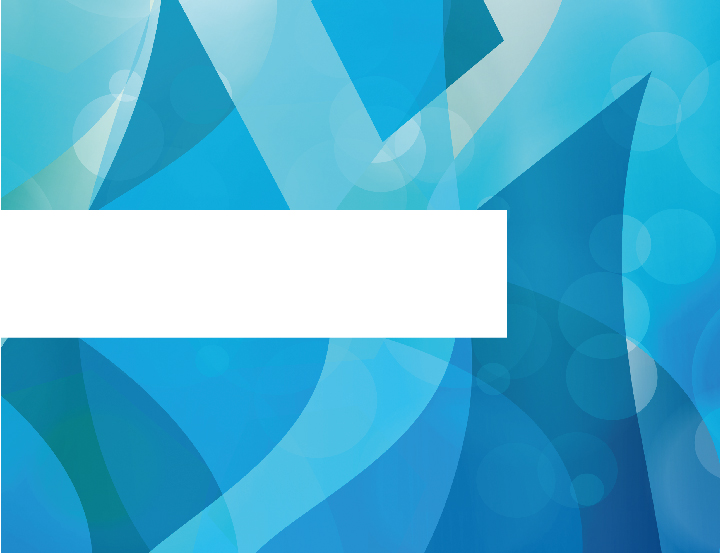 Expert Group Meeting on Islamic Banking and Finance StatisticsAnkara, Turkey25-26 March 2014
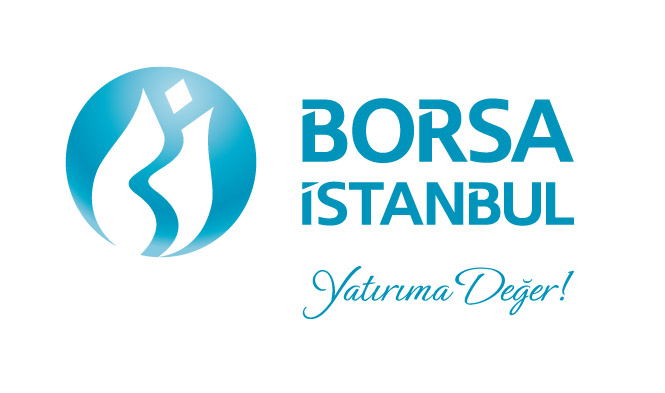 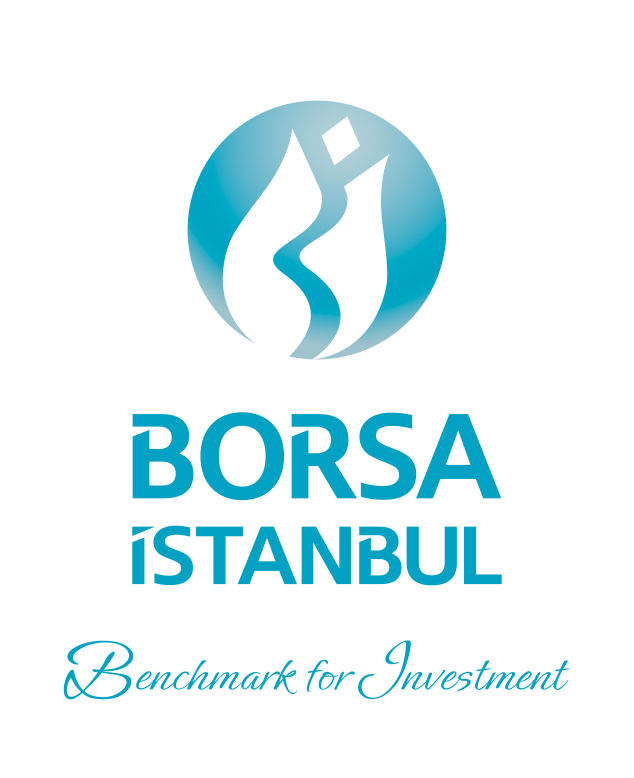 Background
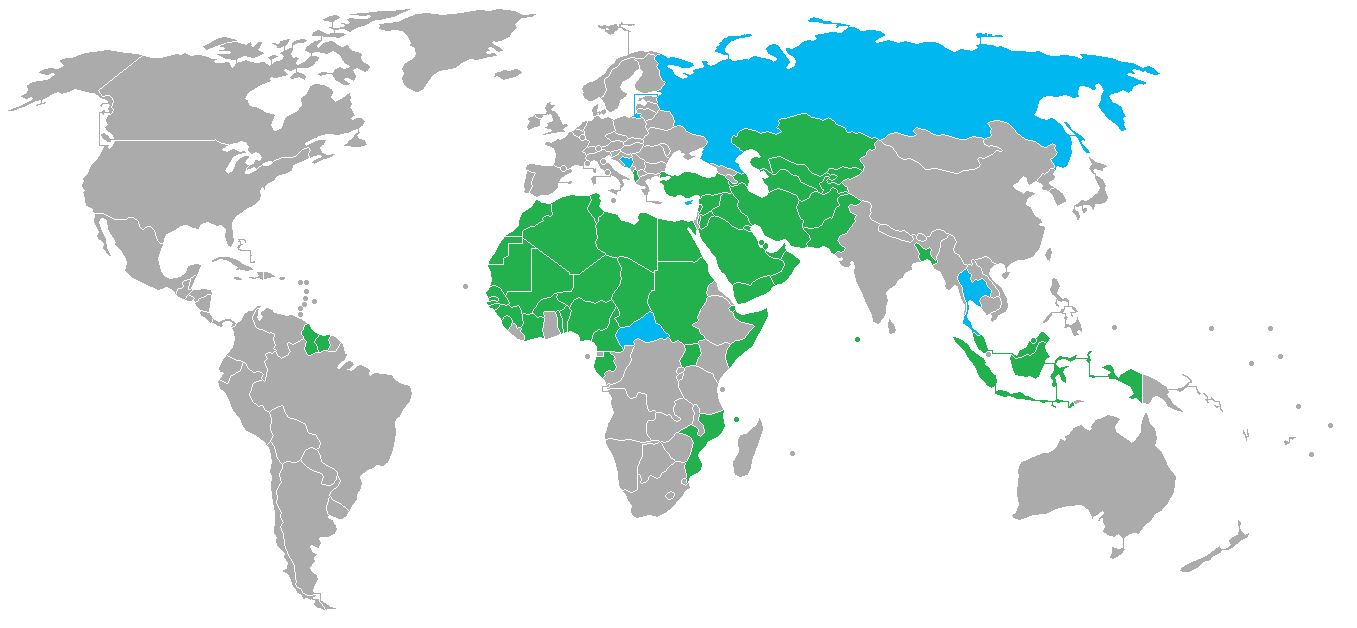 The Forum;
Initiated - 20th session of the Standing Committee for Economic and Commercial Cooperation of the OIC (COMCEC) – 2004
Dedicated platform and communication channel for the members
Currently 58 members from 37 countries:
43 stock exchanges
7 clearing, settlement, registry and depository institutions
8 related organizations (SESRIC, IIFM, IFSB etc.)  


Note: Blue represents observers, green represents members
Background
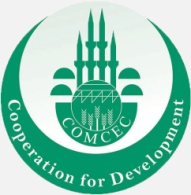 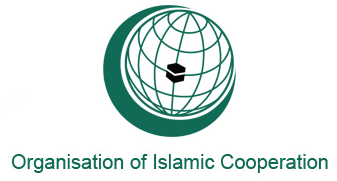 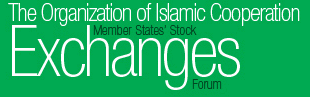 First Round-table Meeting, Istanbul - March 2005

Second Annual Meeting, Istanbul - October 2008 
A working committee and four task forces established

First Working Committee Meeting, Tehran - May 2009

Third Annual Meeting, Istanbul - October 2009 
  Task forces renamed and new tasks assigned
  Final Report submitted to the COMCEC 
  In the COMCEC meeting, regulatory bodies of the OIC member states requested to establish a similar platform to boost cooperation efforts

Third Working Committee Meeting, Abu Dhabi - April 2010 
Fourth Annual Meeting, Istanbul - October 2010
Fifth Annual Meeting, Istanbul- September 2011
Sixth Annual Meeting, Istanbul- September 26, 2012
Seventh Annual Meeting, Istanbul- September 19, 2013
S&P/OIC COMCEC 50 Shariah Index
Background: 
The Index project started back in 2009 
Customized Indices and Exchange Traded Islamic Financial Products Task Force coordinated the project 
Motive: 
Absence of a Shariah-compliant index constituting companies from OIC stock markets 
Rising demand for Islamic financial securities  
Purpose:
Increasing awareness about OIC markets 
Facilitating collaboration among OIC Exchanges
Promoting the Forum
Creating different investment alternatives through structured products based on the Index 
Providing a benchmark for OIC markets’ performances
[Speaker Notes: To insert images please delete the grey boxes and click on the icon and follow the instruction to choose an image
Or
Click on the grey box with the right hand mouse button and choose change picture]
Capital Market Linkages
Bi-lateral and/or multi-lateral linkages
Islamic Capital Market Instruments
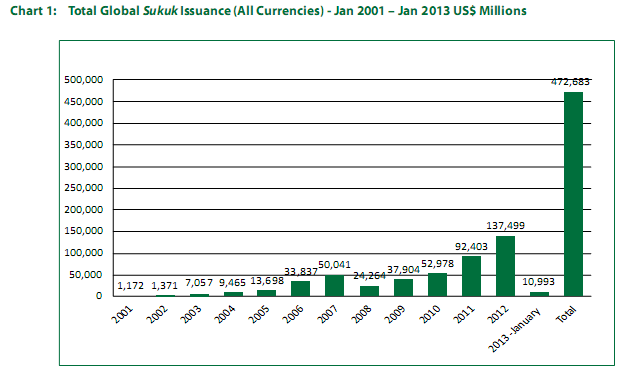 The Forum will continue to work on the introduction of Islamic products (Sukuk, Exchange Traded Funds etc.)in coordination with international organizations such as IIFM and IFSB 

 The Forum Secretariat will perpetuate the efforts to work with Islamic banks to develop trading of such products
Source: International Islamic Financial Market (IIFM)
Promotion Activities
The Forum Coordinator will continue to work on the improvement of the Forum web site and the Newsletter. 

Members to share information about their markets to be posted at the Newsletter.
website
newsletter
The way forward
Decisions of the Seventh Annual Meeting
[Speaker Notes: TF Commodity- BIST, Bursa Malaysia, DME]
Thank you.